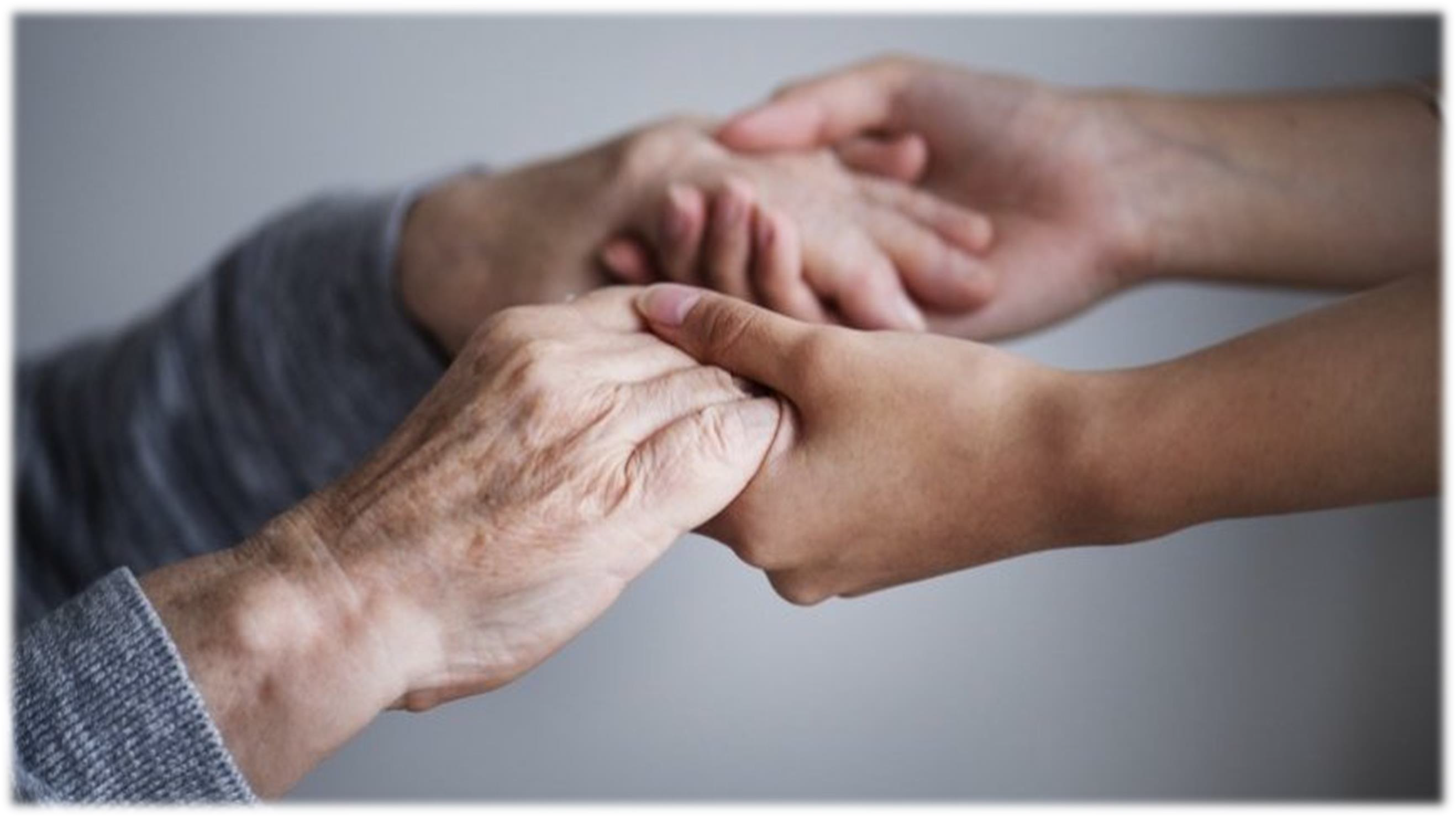 4YH

For Your Health
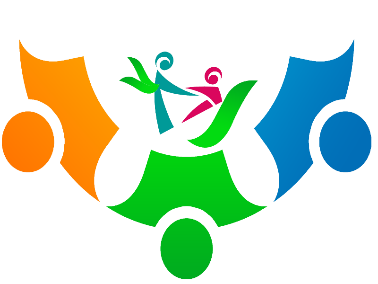 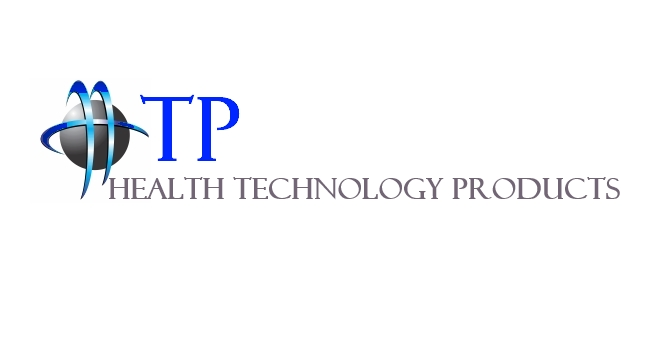 WHO WE ARE
H.T.P. is a Full-Service Digital Agency registered in the business registry as an INNOVATIVE SME. We stand alongside our clients for the development of even complex projects in the field of Digital Marketing. Currently, our main focus is on the pharmacy sector. In 2021, our team passionately began the development of the 4YH portal, a platform that will complement our offering within the pharmacy channel.
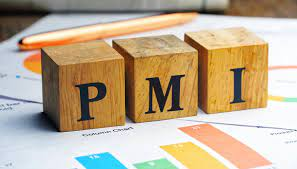 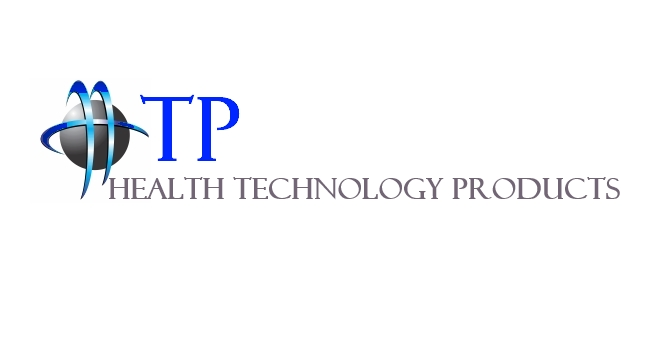 OUR VALUES
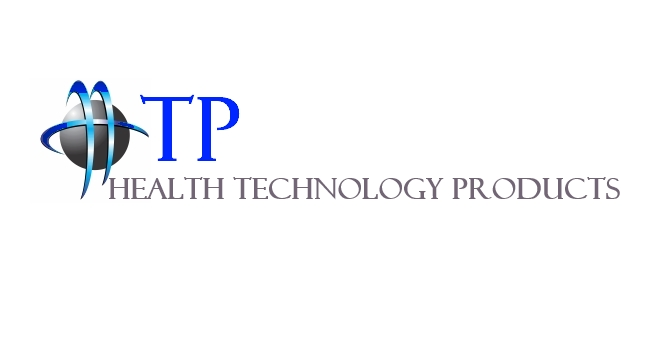 PROBLEM TO BE SOLVED
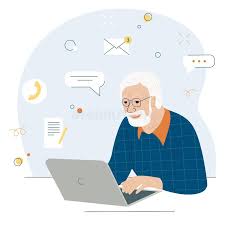 The progressive aging of the population

A significant gap between healthcare demand and supply


Information on the web is fragmented and confusing.
Frequently, a lack of supply is highlighted in comparison to what families request, such as assistance only during certain hours of the day or services during the summer vacation. There is a focus on tailor-made and/or shared care solutions, either at home or in places dear to the family.
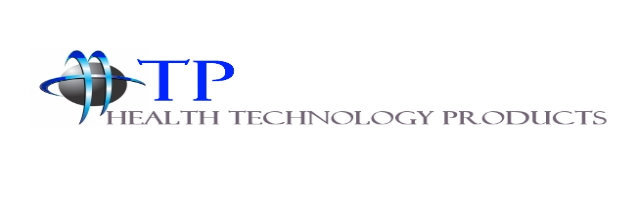 OUR SOLUTION
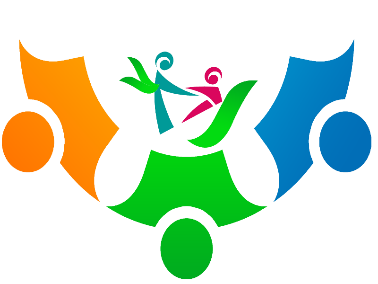 4YH (For Your Health)

It is structured as a marketplace that connects healthcare professionals, specialists, public, private, and third-sector facilities with patients who wish or need to receive services, traditional and niche medical treatments, including home-based care.
On the portal, users can search for and find the desired service with just a few clicks.
The search engine filters solutions based on geographical proximity and the type of assistance the patient requires.
Partners are rigorously selected and validated through blockchain technology.
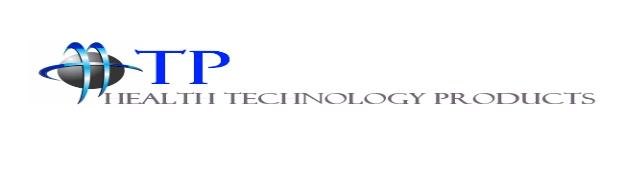 SOLUTION
Healthcare professionals;
Specialists;
Public, private, and third-sector facilities
Patients who wish or need to receive services, traditional and niche medical treatments, including home-based care.
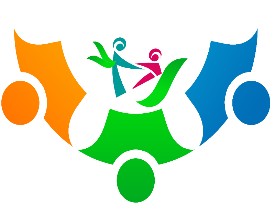 Piattaforma 4YH
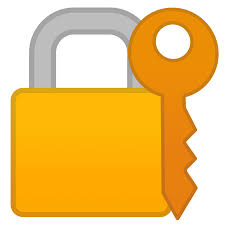 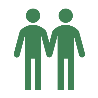 MARKETPLACE
OFFLINE ACTIVITY
CERTIFICATION
Internal staff with specific expertise to assess patients' needs and allocate them to the most suitable professionals
Blockchain contracts useful for certifying the skills of professionals in the sector and ensuring the reliability of services.
On the portal, the user searches for and finds the desired service in just a few clicks. The search engine filters solutions based on geographical proximity and the type of assistance needed..
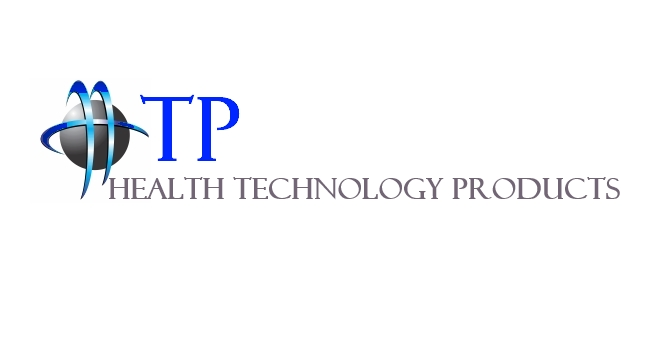 WHO DO WE ADRESS
Psychiatric patients
School-age youth affected by conditions
Families/individuals without support network
Caregivers
Fragility
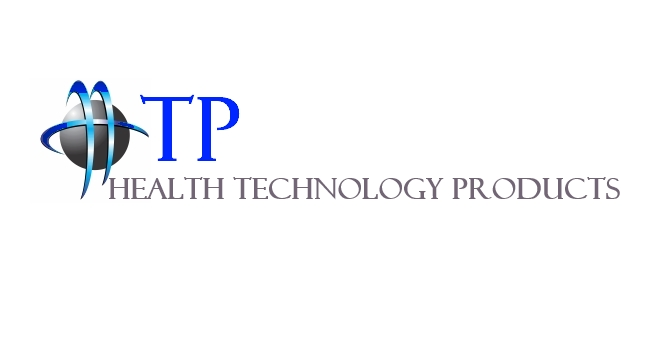 BENEFITS FOR THE PHARMACY
Participation in the 4YH service offers pharmacies several economic advantages, including income source diversification, access to new customers, collaboration with qualified professionals, utilization of consulting and digital marketing services, as well as enhancement of image and reputation.
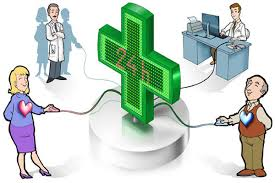 Expansion of service offerings: diversification of income sources and the ability to address specific patient needs by proposing integrated and customized solutions.

Shifting care models provide an opportunity for health system pharmacy leaders to reposition pharmacy as a growth center by creating new sources of revenue to supplement acute-care operations and allowing it to serve as a key enabler for improved patient access, outcomes, and care delivery. Diversifying revenue sources also insulates the health system from future market risks, such as declining hospital-based reimbursements, and could enable it to pursue greater risk-sharing and value-based arrangements with payers. Survey respondents in 2023 indicated that they would consider expanding or growing their ambulatory and specialty networks (85 percent), home infusion offerings (about 70 percent), and retail or mail order (about 60 percent).
BENEFITS FOR THE PHARMACY
WHY INVEST IN THE PROJECT
The global digital health (eHealth) market is estimated to grow in the coming years (by 2025) at a compound annual growth rate of 11%. The eHealth market includes categories such as eHealth Devices, eHealth Apps, Online Pharmacy, and Online Doctor Consultations. The latter categories have proven to be among the most substantial segments within the global telemedicine industry.
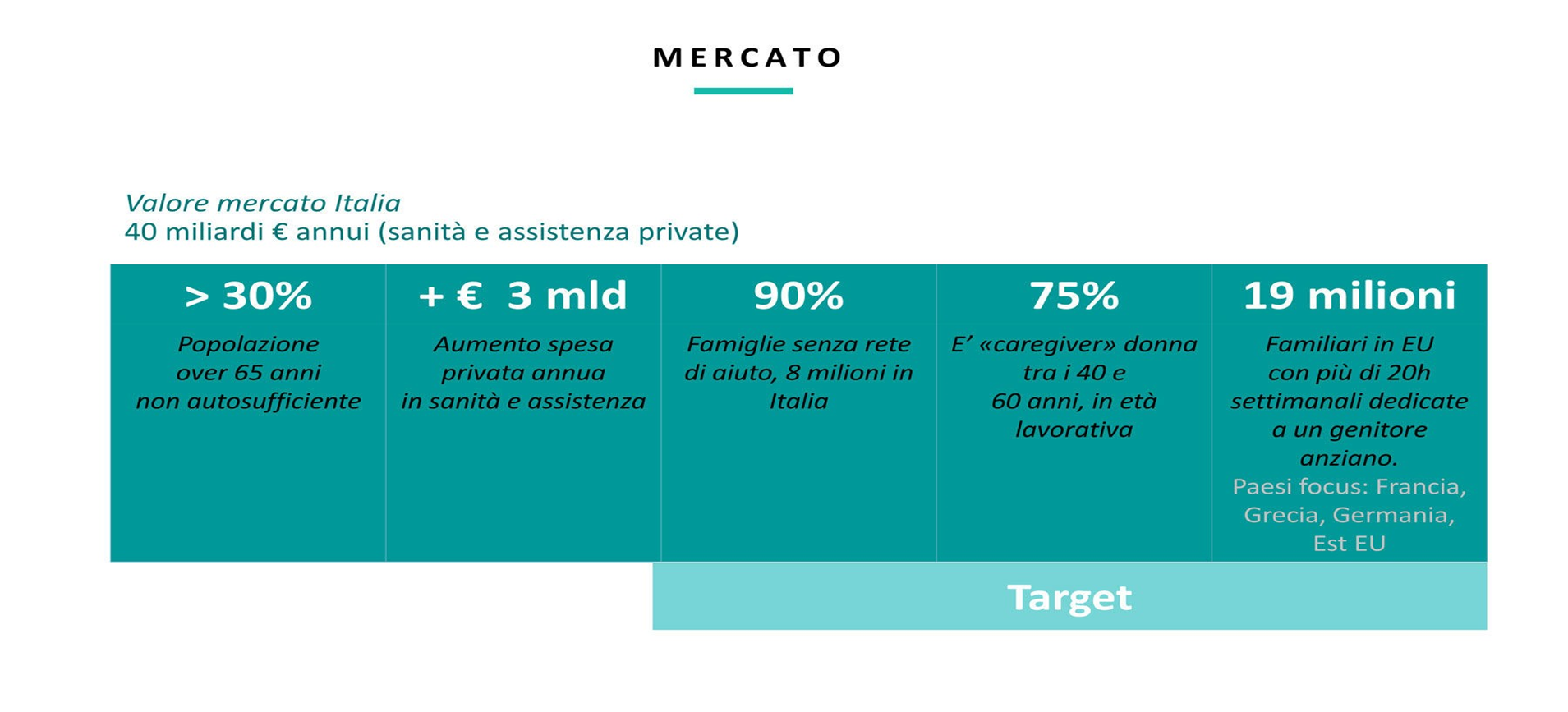 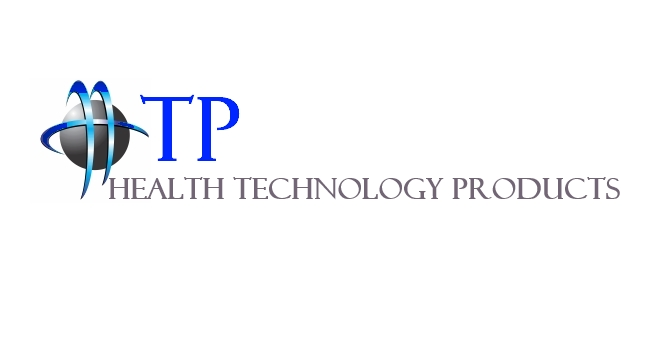 VISION
Revolutionizing the traditional healthcare system through its digital approach, H4Y strengthens communication between patients and healthcare providers by creating dedicated reference points through pharmacies across the territory. This offers a new Patient Relationship Management (PRM) model that immediately addresses healthcare needs.
This approach also promotes dehospitalization and home care, paving the way for a new care model for chronic and multi-chronic patients, thus alleviating the burden on public healthcare budgets.
We aim to engage private sector stakeholders in the healthcare industry who, by joining the platform, can position themselves as innovators in a rapidly transforming sector.
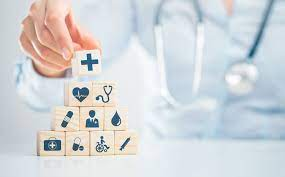 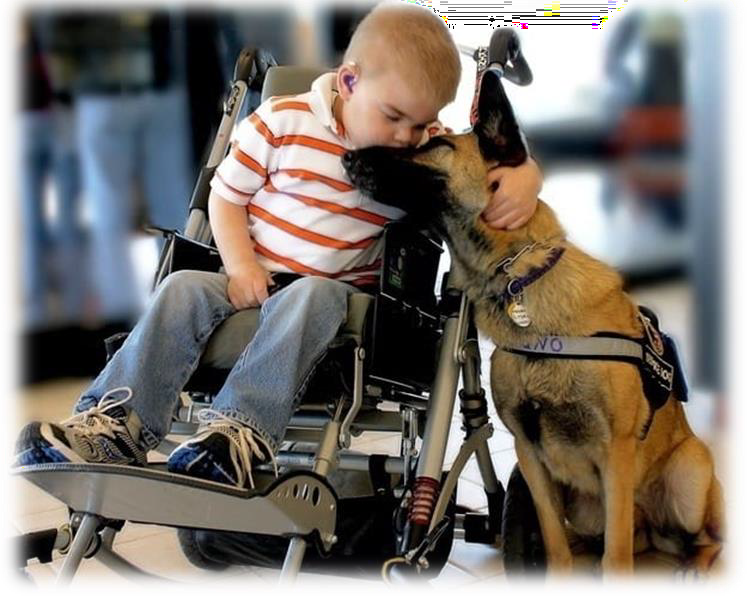 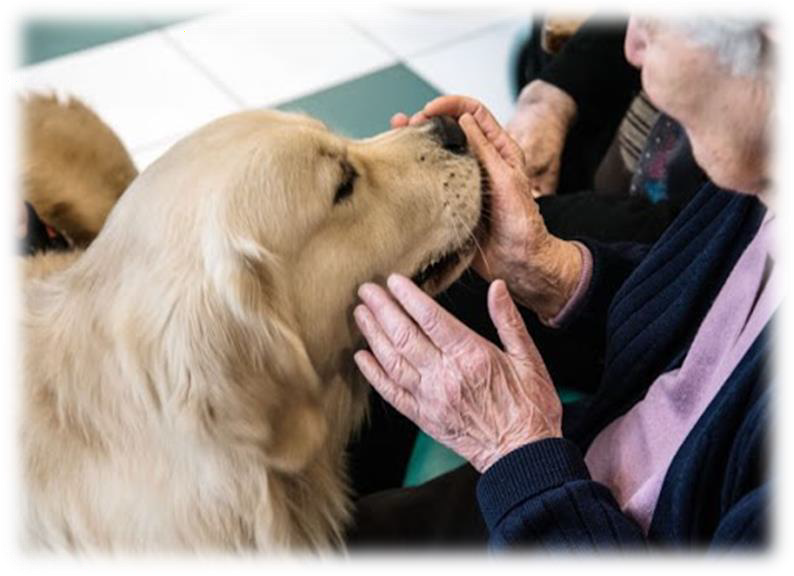 We aim to become an entity that combines economic objectives with a strong social impact: making assistance accessible and widespread, promoting work-life balance, and enhancing the role of professionals in the field and corporate welfare.
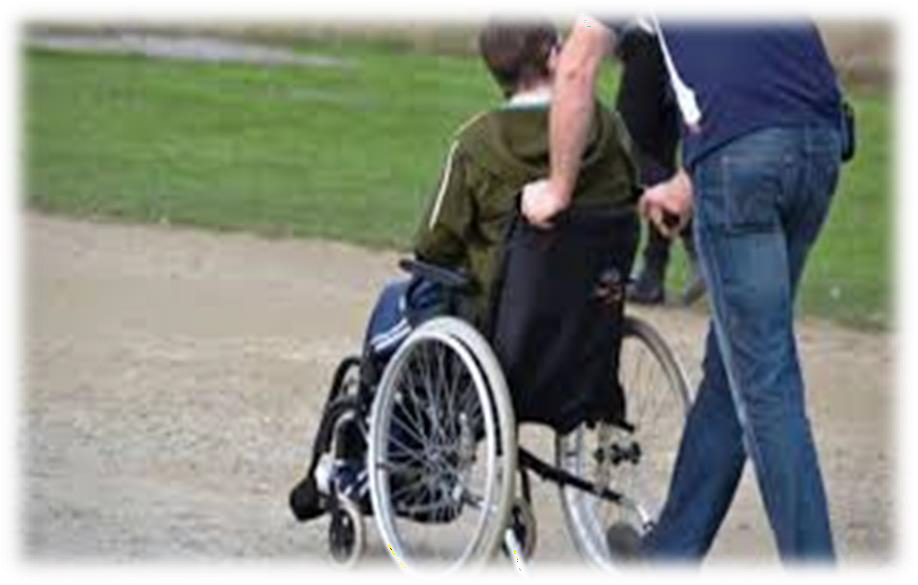 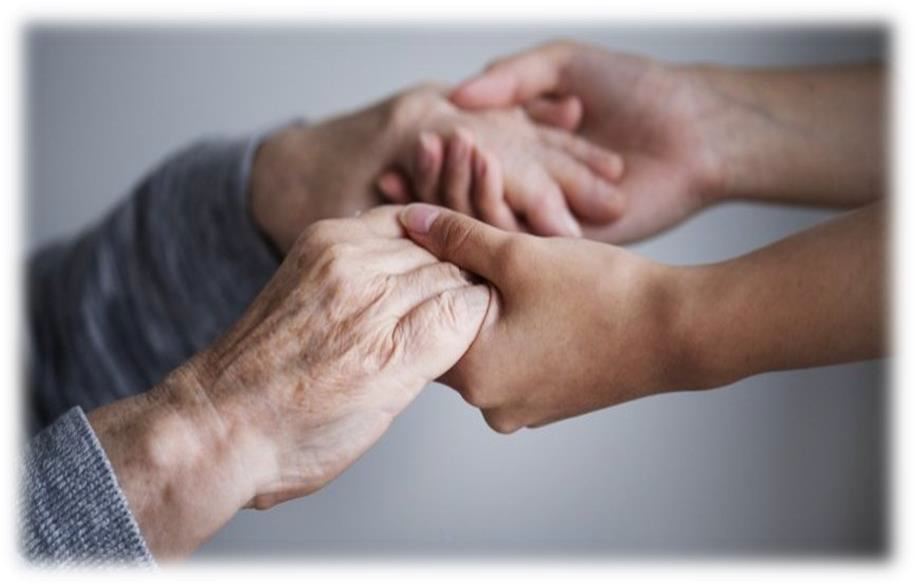